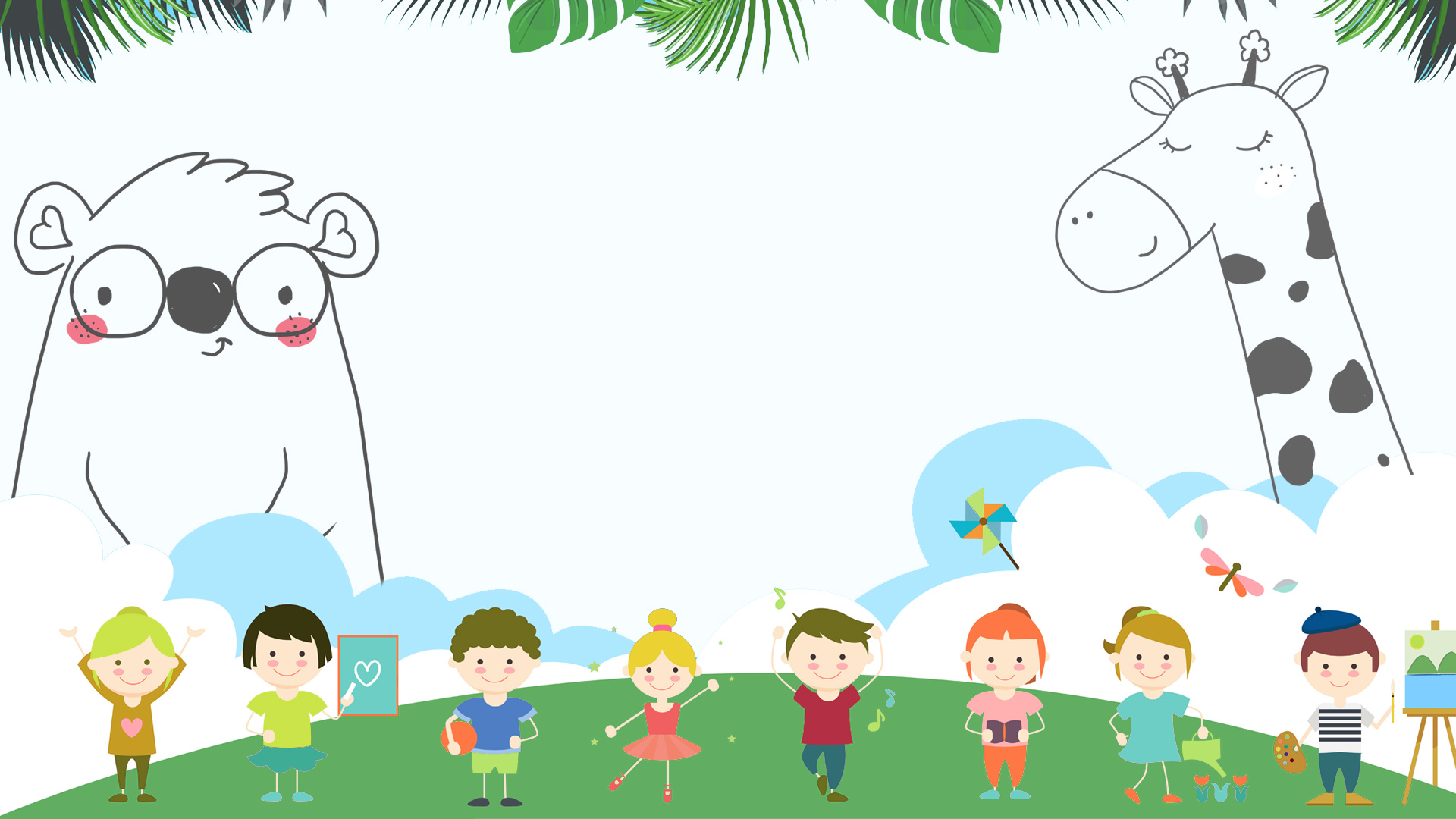 HDTN 10 CTST 1
THỂ HIỆN 
PHẨM CHẤT TỐT ĐẸP CỦA NGƯỜI HỌC SINH
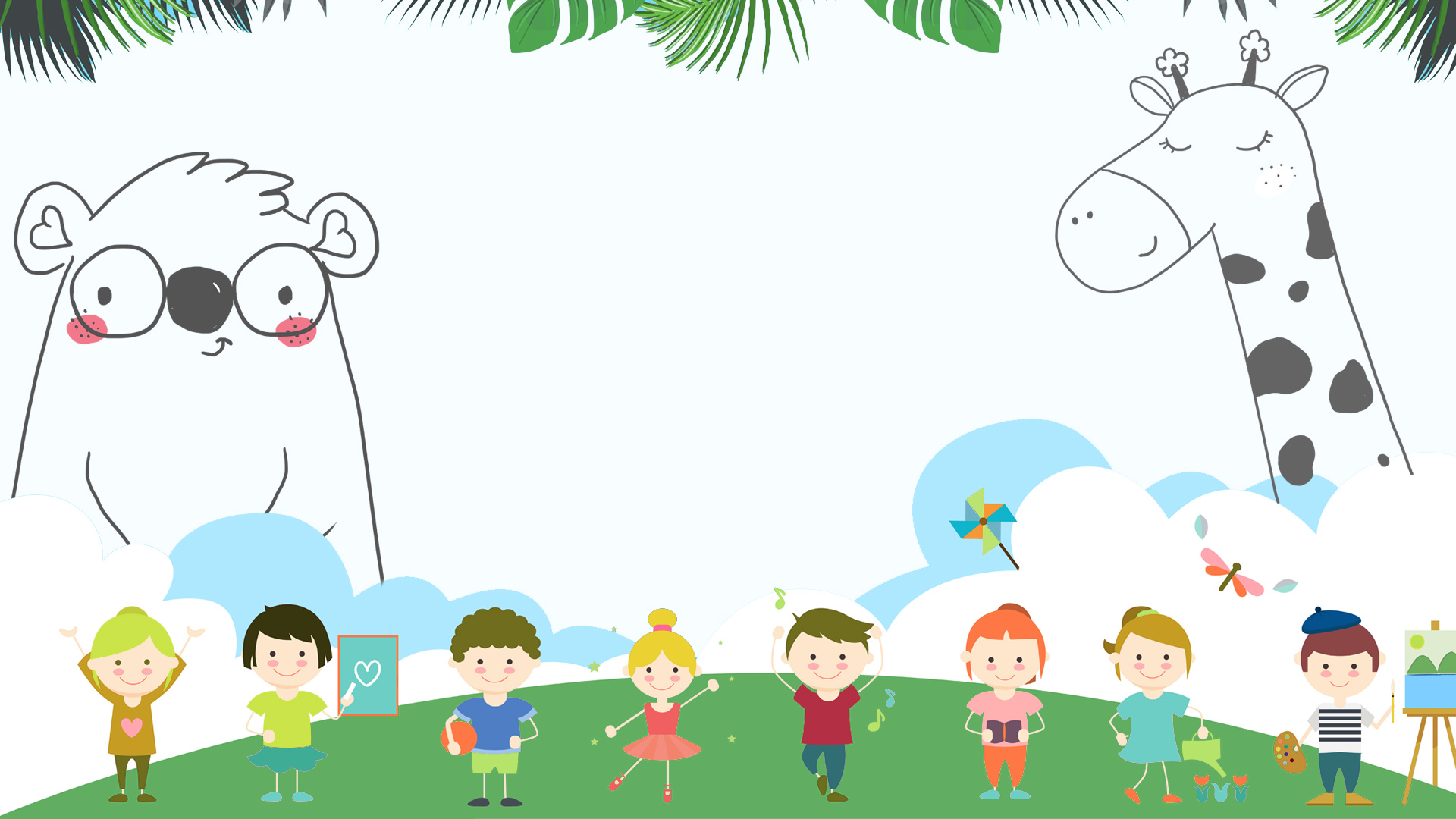 5
THỂ HIỆN LÒNG TỰ TRỌNG TRONG QUÁ TRÌNH 
THỰC HIỆN MỤC TIÊU
HĐ1: TRAO ĐỔI VỚI CÁC BẠN CÁCH ĐỂ THỂ HIỆN SỰ TỰ CHỦ
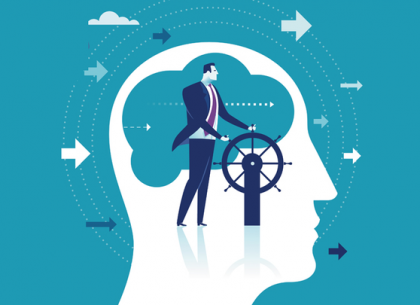 LÒNG TỰ TRỌNG LÀ GÌ?
CH1
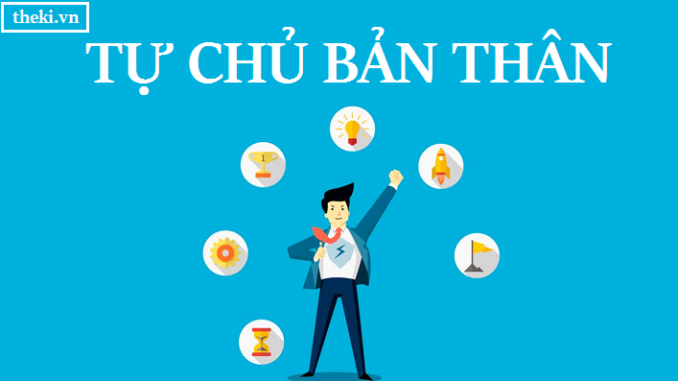 CH2
BIỂU HIỆN CỦA LÒNG TỰ TRỌNG
[Speaker Notes: Tự trọng là sự coi trọng, biết gìn giữ những phẩm giá, phẩm chất và danh dự tốt đẹp của bản thân mình. Tự trọng có cách hiểu gần tương đồng với tự tôn. Ví dụ: Dù gia đình có hoàn cảnh hết sức khó khăn nhưng anh ấy là người có lòng tự trọng cao. Anh luôn nỗ lực phát triển bản thân, hoàn thành tốt mọi công việc bằng chính năng lực của mình mà chẳng trông cậy vào sự giúp sức từ bất kỳ ai.]
GÓC TRAO ĐỔI
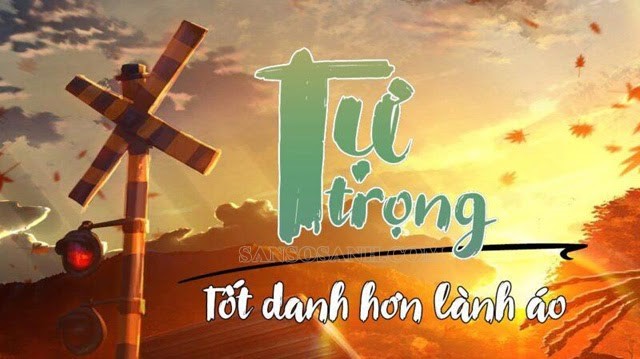 Trao đổi về tầm quan trọng của việc nâng cao lòng tự trọng ở mỗi học sinh.
BIỂU HIỆN CỦA NGƯỜI CÓ LÒNG TỰ TRỌNG
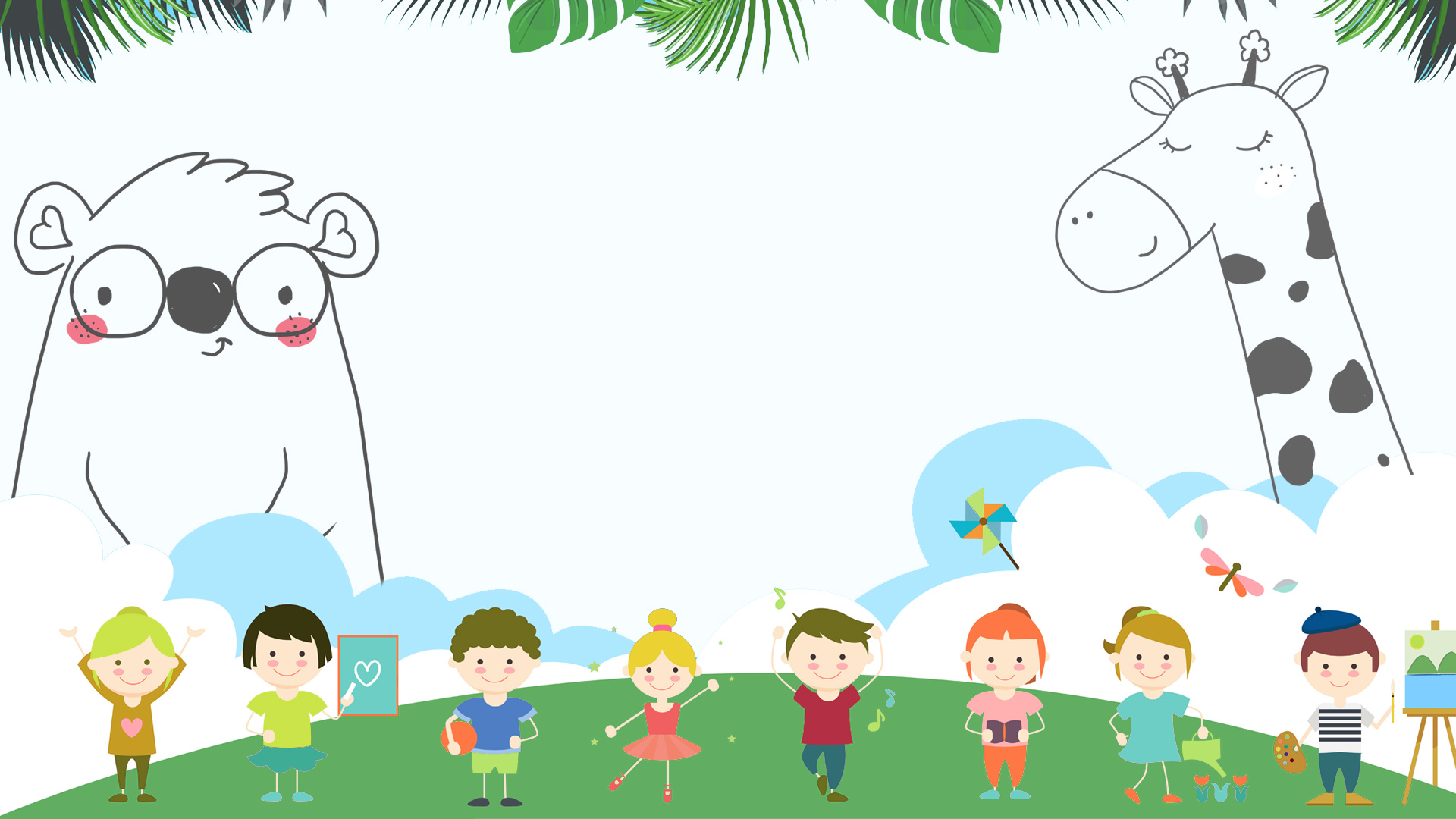 6
THỂ HIỆN Ý CHÍ VƯỢT KHÓ ĐỂ ĐẠT MỤC TIÊU
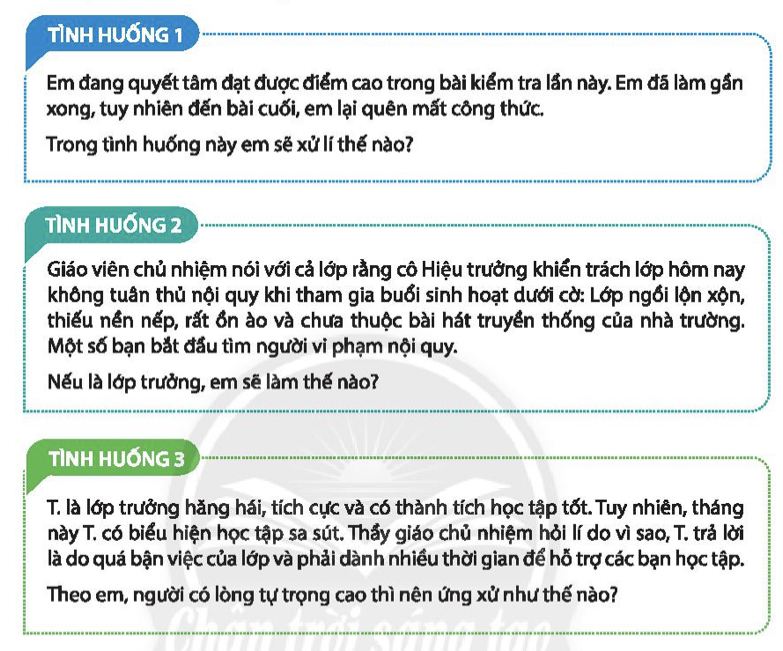 CÙNG THẢO LUẬN XỬ LÝ CÁC TÌNH HUỐNG SAU
[Speaker Notes: CHIA LỚP THÀNH 3 NHÓM XỬ LÝ CÁC TÌNH HUỐNG TRÊN. GV CHO THẢO LUẬN, TRANH BIỆN GIỮA CÁC NHÓM ĐỂ TIM RA HƯỚNG GIẢI QUYẾT TỐT NHẤT.]
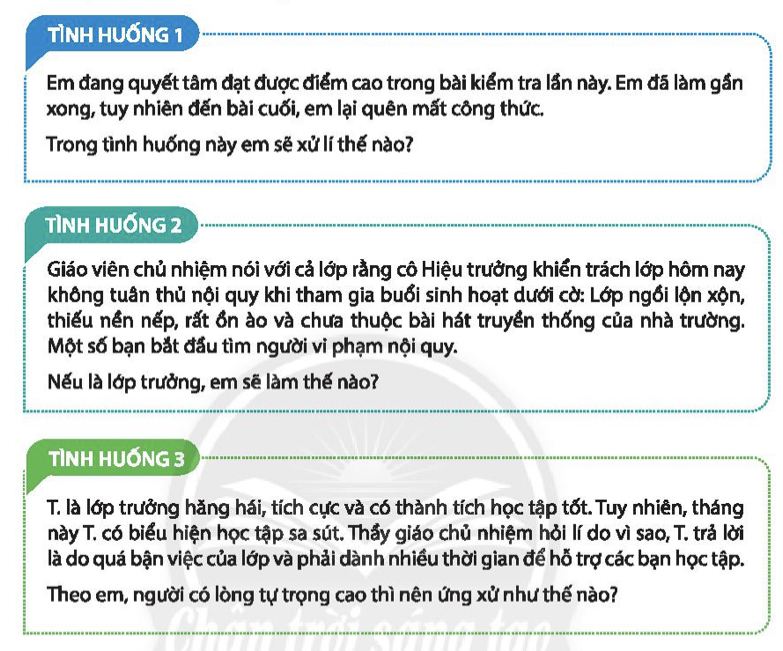 SẮM VAI XỬ LÍ TÌNH HUỐNG
[Speaker Notes: GV CHIA LỚP THÀNH 3 NHÓM TƯƠNG ỨNG VỚI 3 TÌNH HUỐNG TRÊN]
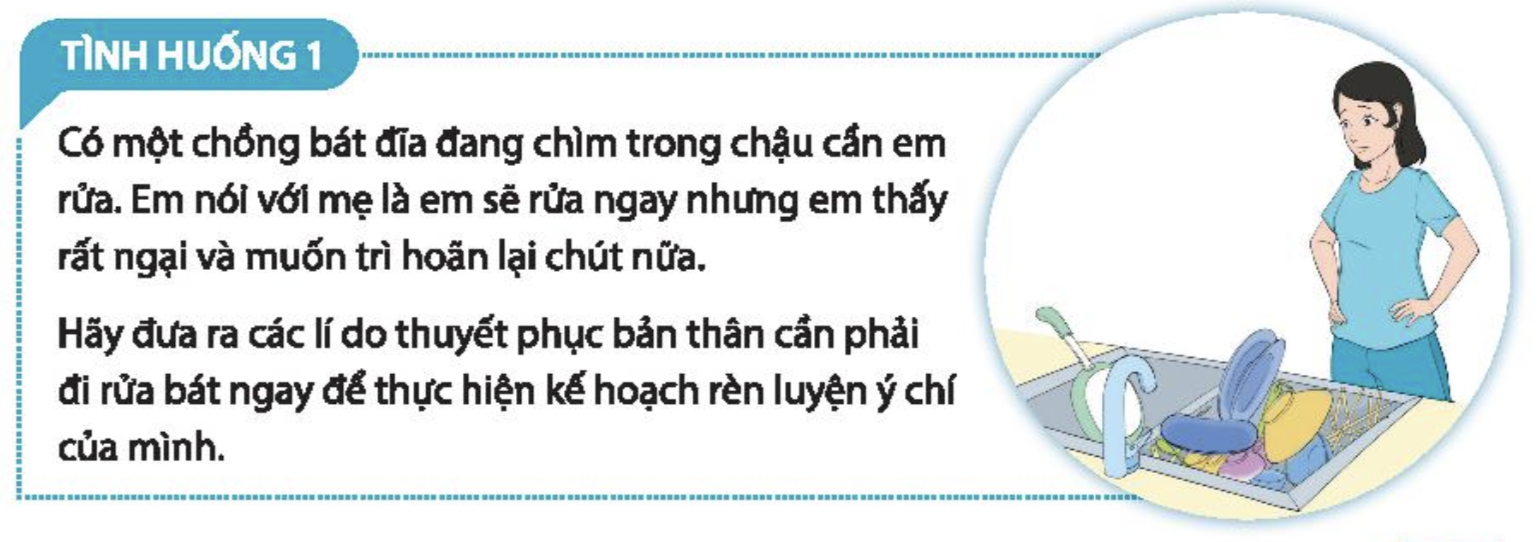 NHÓM 1
[Speaker Notes: GV cho HS mõi nhóm thảo luận theo hình thức khăn trải bàn và trình bày]
NHÓM 2
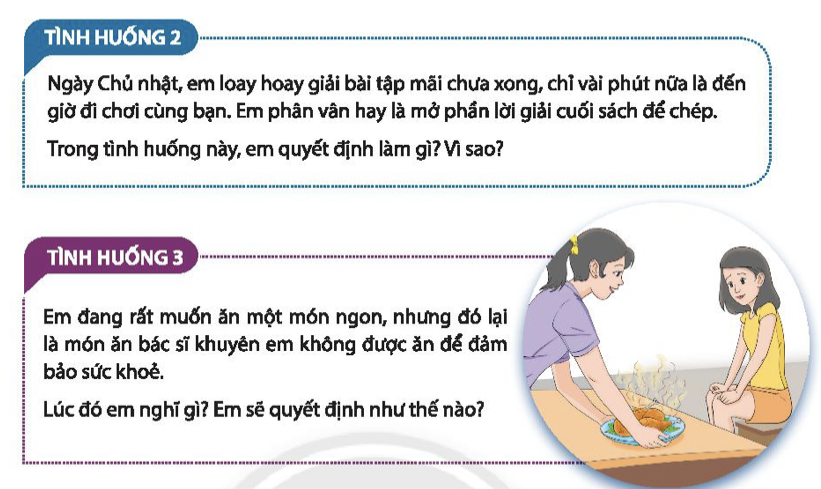 [Speaker Notes: GV cho HS mõi nhóm thảo luận theo hình thức khăn trải bàn]
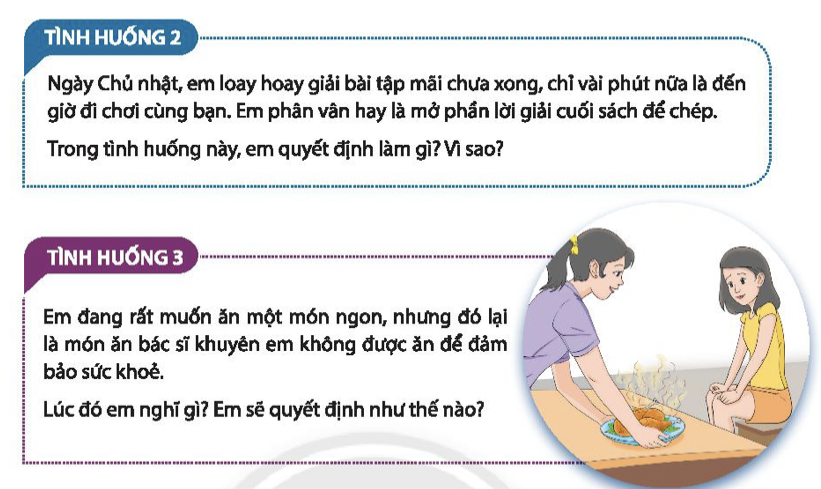 NHÓM 3
[Speaker Notes: GV cho HS mõi nhóm thảo luận theo hình thức khăn trải bàn và trình bày]
GỢI Ý
TH1 - NHÓM 1
TH2 - NHÓM 2
TH3 - NHÓM 3
Tự yêu cầu bản thân hãy đứng lên, đi rửa bát ngay, trước sau cũng phải rửa. Tự nói “Việc nhỏ này không vượt qua thì làm sao làm việc khác lớn hơn.
Mình có thể để tối về làm tiếp và vẫn giữ lịch đã hẹn. Tự nói với bản thân: hãy cố gắng khi còn có thể, không nên dễ đầu hàng như vậy.
Đứng dậy, tránh xa khỏi món ăn hấp dẫn. Nghĩ đến những phiền toái do bệnh tật mang lại để quyết tâm không ăn…
[Speaker Notes: THẢO LUẬN NHÓM ĐỂ CHIA SẺ]
AI NHANH HƠN
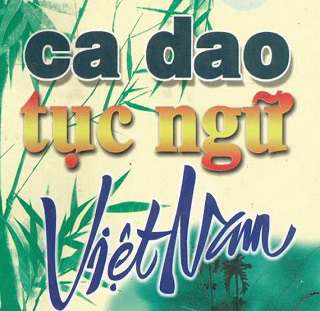 SƯU TẦM CA DAO TỤC NGỮ NÓI VỀ Ý CHÍ VƯỢT KHÓ TRONG HỌC TẬP VÀ CUỘC SỐNG
[Speaker Notes: GV CHIA LỚP THÀNH 3 NHÓM, CÓ 3 PHÚT ĐỂ CÁC NHÓM TRÌNH BÀY LÊN BẢNG, NHÓM NÀO ĐƯỢC NHIỀU CA DAO TỤC NGỮ NHẤT NHÓM ĐÓ SẼ CHIẾN THẮNG]